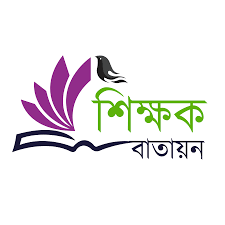 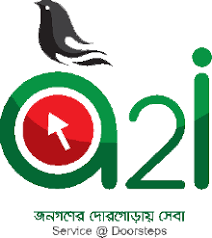 20-Nov-21 11:22 PM
বিসমিল্লাহির রাহমানির 
রাহীম
আসসালামু আলাইকুম
1
ওবায়দুল হক , সহকারী শিক্ষক , ছলেমা নজির উচ্চ বিদ্যালয়,হরিপুর , ছাগলনাইয়া , ফেনী । মোবা : ০১৮১৪৩৮৬৩৫৩
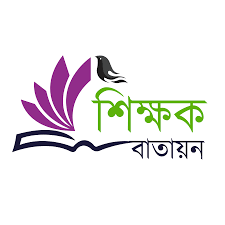 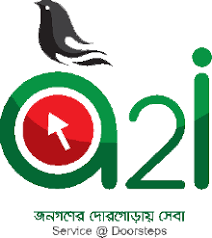 20-Nov-21 11:22 PM
আজকের ক্লাসে সবাইকে স্বাগতম
2
ওবায়দুল হক , সহকারী শিক্ষক , ছলেমা নজির উচ্চ বিদ্যালয়,হরিপুর , ছাগলনাইয়া , ফেনী । মোবা : ০১৮১৪৩৮৬৩৫৩
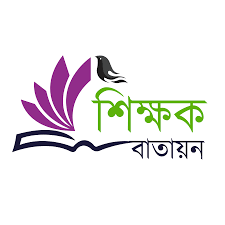 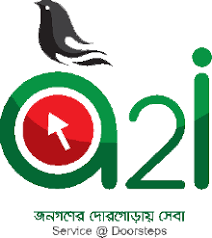 20-Nov-21 11:22 PM
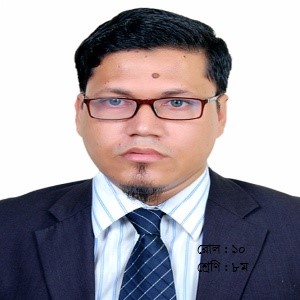 পাঠ পরিচিতি
শিক্ষক পরিচিতি
ওবায়দুল হক
শ্রেণি – 8ম
বিষয় – গণিত
অধ্যায় – ১১
(তথ্য ও উপাত্ত )
এম.এস.সি. ( পদার্থ বিজ্ঞান ) ,এম.বি.এ. 
( ফিন্যান্স ) , প্রিমিয়ার বিশ্ববিদ্যালয়, চট্টগ্রাম।
সহকারী শিক্ষক ( ‍বিজ্ঞান )
ছলেমা নজির উচ্চ বিদ্যালয়,
হরিপুর , ছাগলনাইয়া , ফেনী। 
মোবাইল নং : 01814386353
E-mail:obaidulsumonpu@gmail.com
Youtube : Online Education By Obaidul Hoq
3
ওবায়দুল হক , সহকারী শিক্ষক , ছলেমা নজির উচ্চ বিদ্যালয়,হরিপুর , ছাগলনাইয়া , ফেনী । মোবা : ০১৮১৪৩৮৬৩৫৩
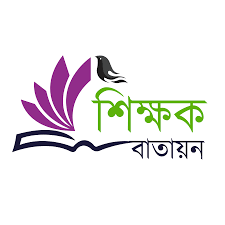 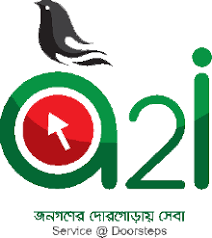 20-Nov-21 11:27 PM
পূর্বজ্ঞান যাচাই
কেন্দ্রীয় প্রবণতার পরিমাপ কয়টি ও কী কী ?
মধ্যক কী ?
 কোন উপাত্তে যে সংখ্যা সর্বাধিকবার বিদ্যমান থাকে তাকে কী বলে ?
4
ওবায়দুল হক , সহকারী শিক্ষক , ছলেমা নজির উচ্চ বিদ্যালয়,হরিপুর , ছাগলনাইয়া , ফেনী । মোবা : ০১৮১৪৩৮৬৩৫৩
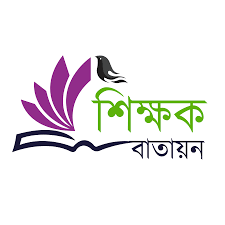 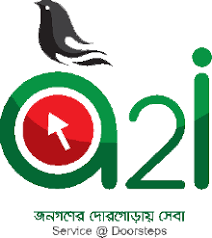 20-Nov-21 11:28 PM
পূর্বজ্ঞান যাচাই অংশের সমাধান
১। কেন্দ্রীয় প্রবণতার পরিমাপ তিনটি । যথা : গাণিতিক গড় , মধ্যক , প্রচুরক। 
২। পরিসংখ্যানের উপাত্ত সমূহ মানের ক্রমানুসারে সাজালে ঠিক মাঝখানে যে মান গুলো থাকে তাকে মধ্যক বলে।
৩। কোন উপাত্তে যে সংখ্যা সর্বাধিকবার বিদ্যমান থাকে তাকে প্রচুরক বলে।
5
ওবায়দুল হক , সহকারী শিক্ষক , ছলেমা নজির উচ্চ বিদ্যালয়,হরিপুর , ছাগলনাইয়া , ফেনী । মোবা : ০১৮১৪৩৮৬৩৫৩
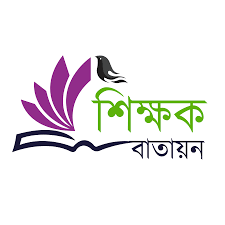 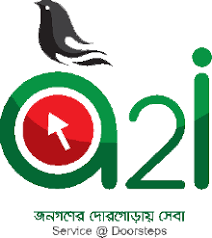 20-Nov-21 11:22 PM
আজকের পাঠ
প্রচুরক নির্ণয়
6
ওবায়দুল হক , সহকারী শিক্ষক , ছলেমা নজির উচ্চ বিদ্যালয়,হরিপুর , ছাগলনাইয়া , ফেনী । মোবা : ০১৮১৪৩৮৬৩৫৩
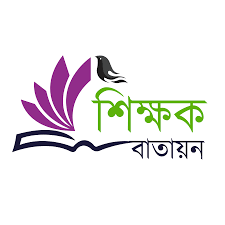 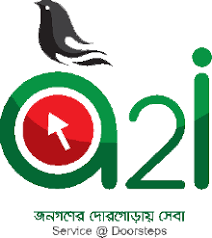 20-Nov-21 11:30 PM
শিখনফল
1| প্রচুরক কী তা বলতে পারবে ।
২। প্রচুরক সংক্রান্ত গাণিতিক সমস্যা সমাধান করতে পারবে।
7
ওবায়দুল হক , সহকারী শিক্ষক , ছলেমা নজির উচ্চ বিদ্যালয়,হরিপুর , ছাগলনাইয়া , ফেনী । মোবা : ০১৮১৪৩৮৬৩৫৩
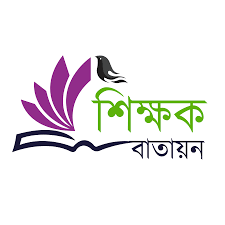 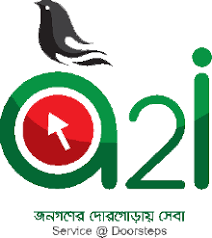 20-Nov-21 11:22 PM
গাণিতিক সমস্যা -১
নিচে ৮ম শ্রেণির ২৫ জন শিক্ষার্থীর বাংলা বিষয়ে প্রাপ্ত নম্বর দেওয়া হলো :৭৫,৮০,৬৫,৮০,৮০,৯০,৯৫,৮০,৬৫,৭৫,৮০,৬৭,৭০,৭২,৬৯,৭৮, ৮০,৮০,৭৫,৭৫,৮৮,৯৩,৮০,৭৫,৬৫
8
উপাত্তের প্রচুরক নির্ণয় কর ।
ওবায়দুল হক , সহকারী শিক্ষক , ছলেমা নজির উচ্চ বিদ্যালয়,হরিপুর , ছাগলনাইয়া , ফেনী । মোবা : ০১৮১৪৩৮৬৩৫৩
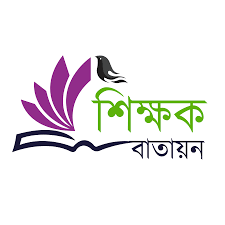 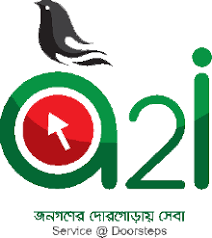 20-Nov-21 11:37 PM
গাণিতিক সমস্যা-১ এর সমাধান
উপাত্ত সমূহকে মানের ঊর্ধ্বক্রমানুসারে সাজিয়ে পাই 
৬৫ ,৬৫ ,৬৫ ,৬৭ ,৬৯ ,৭০, ৭২ ,৭৫ ,৭৫ ,৭৫ ,৭৫ ,৭৫ ,৭৮ , ৮০ , ৮০ , ৮০ , ৮০ , ৮০ , ৮০ , ৮০ ,৮০ , ৮৮, ৯০ , ৯৩ , ৯৫
9
ওবায়দুল হক , সহকারী শিক্ষক , ছলেমা নজির উচ্চ বিদ্যালয়,হরিপুর , ছাগলনাইয়া , ফেনী । মোবা : ০১৮১৪৩৮৬৩৫৩
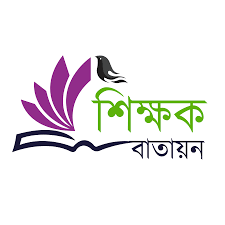 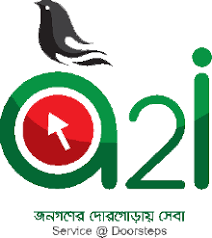 20-Nov-21 11:22 PM
গাণিতিক সমস্যা-১ এর সমাধান
উপাত্তগুলোতে ৬৫ আছে ৩ বার , ৭৫ আছে ৫ বার , ৮০ আছে ৮ বার এবং বাকি নম্বর গুলো ১ বার করে আছে। এখানে ৮০ সর্বাধিক ৮ বার আছে। সুতরাং উপাত্তগুলোর প্রচুরক ৮০
নির্ণেয় প্রচুরক = ৮০
10
ওবায়দুল হক , সহকারী শিক্ষক , ছলেমা নজির উচ্চ বিদ্যালয়,হরিপুর , ছাগলনাইয়া , ফেনী । মোবা : ০১৮১৪৩৮৬৩৫৩
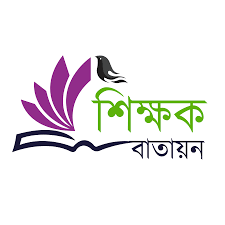 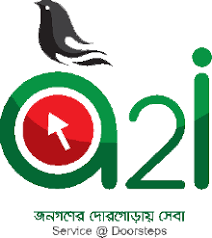 20-Nov-21 11:43 PM
গাণিতিক সমস্যা -২
নিচে ৮ম শ্রেণির ৩০ জন শিক্ষার্থীর বাংলা বিষয়ে প্রাপ্ত নম্বর দেওয়া হলো :১১, ২৫, ১৫, ৮০, ৯০, ৮৭, ৮৯, ৯৩, ২৯, ৩০, ৩৩, ৩৭, ৩৯, ৪৩, ৪৫, ৪৮, ৫০, ৫২, ৫৫, ৯৫, ৫৬ , ৬৬, ৬৮, ৭৬, ৭০, ৭৭, ৭৯, ৫৯, ৬১, ৬৫,
11
উপাত্তের প্রচুরক নির্ণয় কর ।
ওবায়দুল হক , সহকারী শিক্ষক , ছলেমা নজির উচ্চ বিদ্যালয়,হরিপুর , ছাগলনাইয়া , ফেনী । মোবা : ০১৮১৪৩৮৬৩৫৩
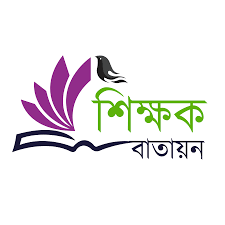 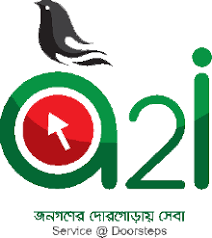 20-Nov-21 11:42 PM
গাণিতিক সমস্যা-২ এর সমাধান
উপাত্ত সমূহকে মানের ঊর্ধ্বক্রমানুসারে সাজিয়ে পাই 
১১, ১৫, ২৫, ২৯, ৩০, ৩৩, ৩৭, ৩৯, ৪৩, ৪৫, ৪৮, ৫০, ৫২, ৫৫, ৫৬, ৫৯, ৬১, ৬৫, ৬৬, ৬৮, ৭০, ৭৬, ৭৭, ৭৯, ৮০, ৮৭, ৮৯, ৯০, ৯৩, ৯৫
12
ওবায়দুল হক , সহকারী শিক্ষক , ছলেমা নজির উচ্চ বিদ্যালয়,হরিপুর , ছাগলনাইয়া , ফেনী । মোবা : ০১৮১৪৩৮৬৩৫৩
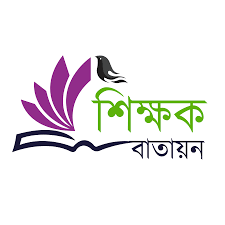 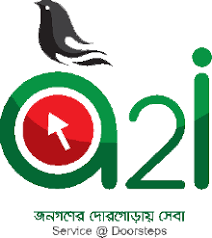 20-Nov-21 11:44 PM
গাণিতিক সমস্যা-২ এর সমাধান
উপাত্তগুলোতে সবগুলো নম্বর ১ বার করে আছে। এখানে কোন সংখ্যাই একের অধিকবার নেই। সুতরাং উপাত্তগুলোর কোন প্রচুরক নেই। নির্ণেয় প্রচুরক = ০
13
ওবায়দুল হক , সহকারী শিক্ষক , ছলেমা নজির উচ্চ বিদ্যালয়,হরিপুর , ছাগলনাইয়া , ফেনী । মোবা : ০১৮১৪৩৮৬৩৫৩
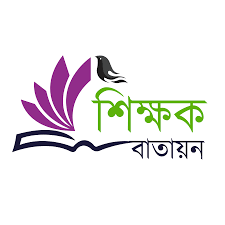 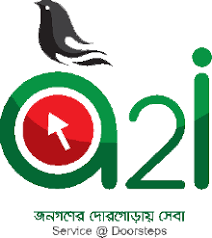 20-Nov-21 11:22 PM
দলীয় কাজ
কোন শ্রেণির ২৫ জন ছাত্রের প্রাপ্ত নম্বর নিচে দেওয়া হলো 
26,35, 78,৩৩, ৪৪, ৫৬, ৭৭, ৮০, 32, 27, 87, 33, 73, 64, 44 ,61,23, 43, 68, 82, 41, 76, 47, 51, 90 
# উপাত্তের প্রচুরক সংখ্যা নির্ণয় কর।
14
ওবায়দুল হক , সহকারী শিক্ষক , ছলেমা নজির উচ্চ বিদ্যালয়,হরিপুর , ছাগলনাইয়া , ফেনী । মোবা : ০১৮১৪৩৮৬৩৫৩
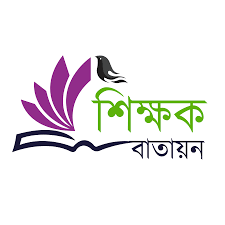 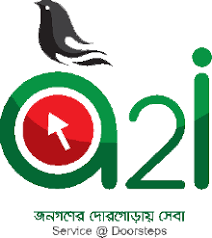 20-Nov-21 11:22 PM
মূল্যায়ন
প্রচুরক  কী ?
কোন উপাত্তের কী একাধিক প্রচুরক থাকতে পারে ?
কোন উপাত্তে কোন সংখ্যা একাধিক বার না থাকলে ঐ উপাত্তের প্রচুরক কত হবে ?
15
ওবায়দুল হক , সহকারী শিক্ষক , ছলেমা নজির উচ্চ বিদ্যালয়,হরিপুর , ছাগলনাইয়া , ফেনী । মোবা : ০১৮১৪৩৮৬৩৫৩
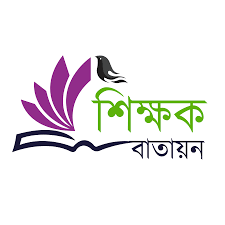 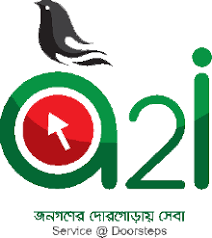 20-Nov-21 11:51 PM
বাড়ির কাজ
১০ম শ্রেণির ৩২ জন শিক্ষার্থীর গণিতে প্রাপ্ত নম্বর দেওয়া হলো :
60, 53, 62, 65, 55, 50, 52, 71, 61, 72, 52, 41, 47, 43, 57, 42, 44,51, 67, 53, 50, 81, 80, 79, 82, 87, 82, 75, 70, 67,৫৫, ৪৩ 
 উপাত্তের প্রচুরক সংখ্যা নির্ণয় কর।
16
ওবায়দুল হক , সহকারী শিক্ষক , ছলেমা নজির উচ্চ বিদ্যালয়,হরিপুর , ছাগলনাইয়া , ফেনী । মোবা : ০১৮১৪৩৮৬৩৫৩
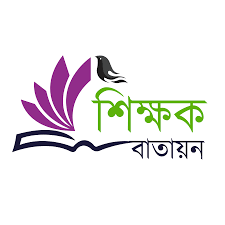 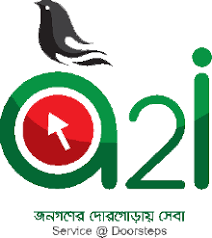 20-Nov-21 11:22 PM
দ
স
বা
বা
ই
ন্য
ন্য
ধন্যবাদ সবাইকে
কে
ধ
ধ
17
ওবায়দুল হক , সহকারী শিক্ষক , ছলেমা নজির উচ্চ বিদ্যালয়,হরিপুর , ছাগলনাইয়া , ফেনী । মোবা : ০১৮১৪৩৮৬৩৫৩